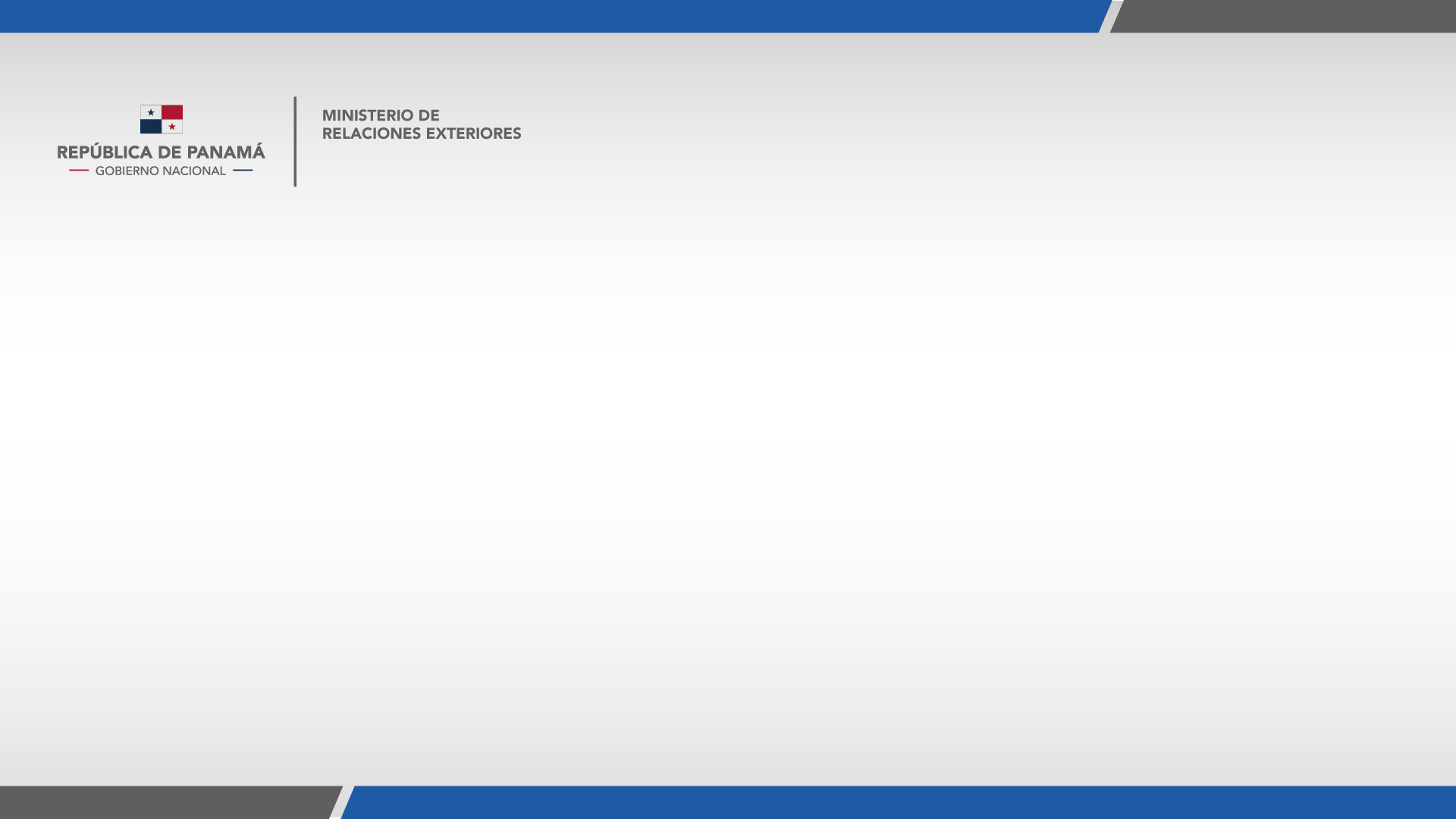 Embajada de Panamá
en Loren Ipsun